Настрой на урок
Привет, сосед!
Улыбнись мне в ответ
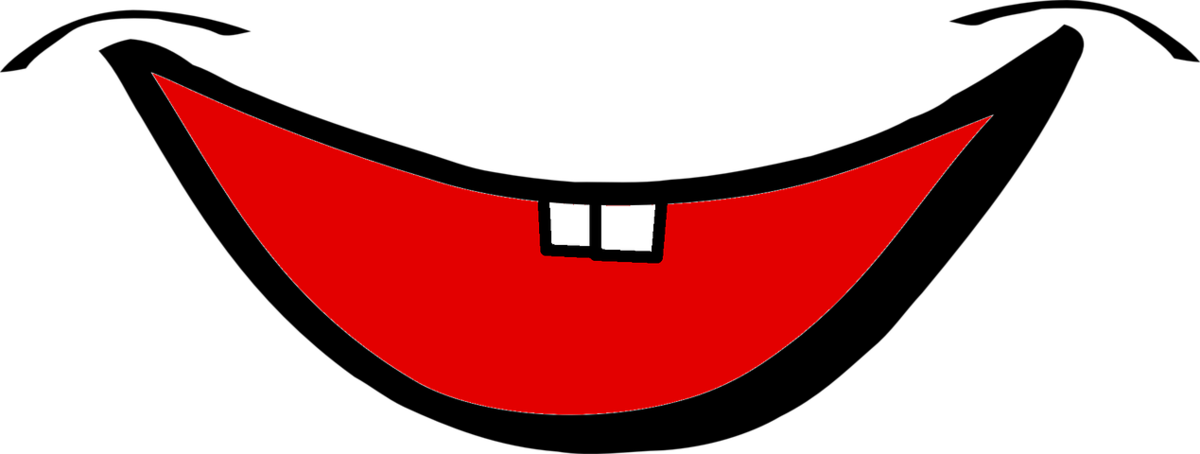 Тема урока
Николай Носов
Живая шляпа
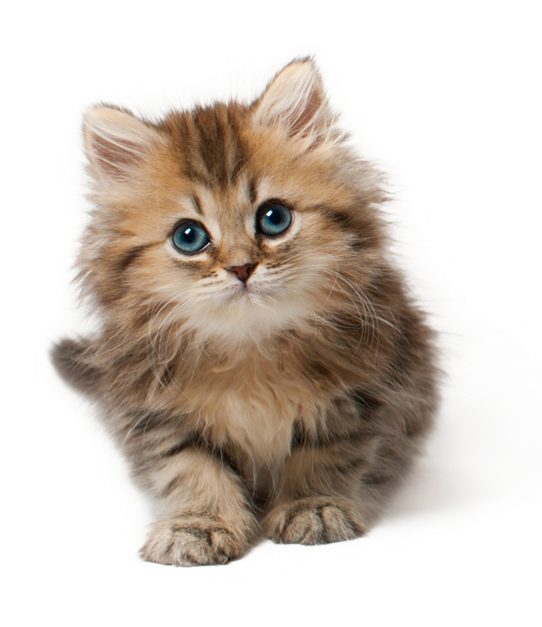 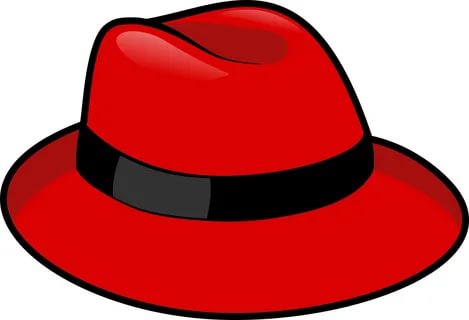 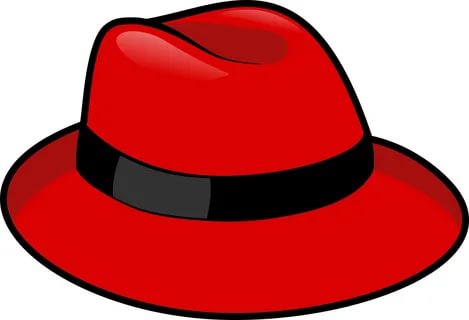 Приём
 «6 шляп»
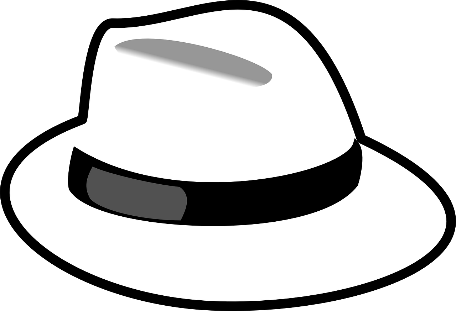 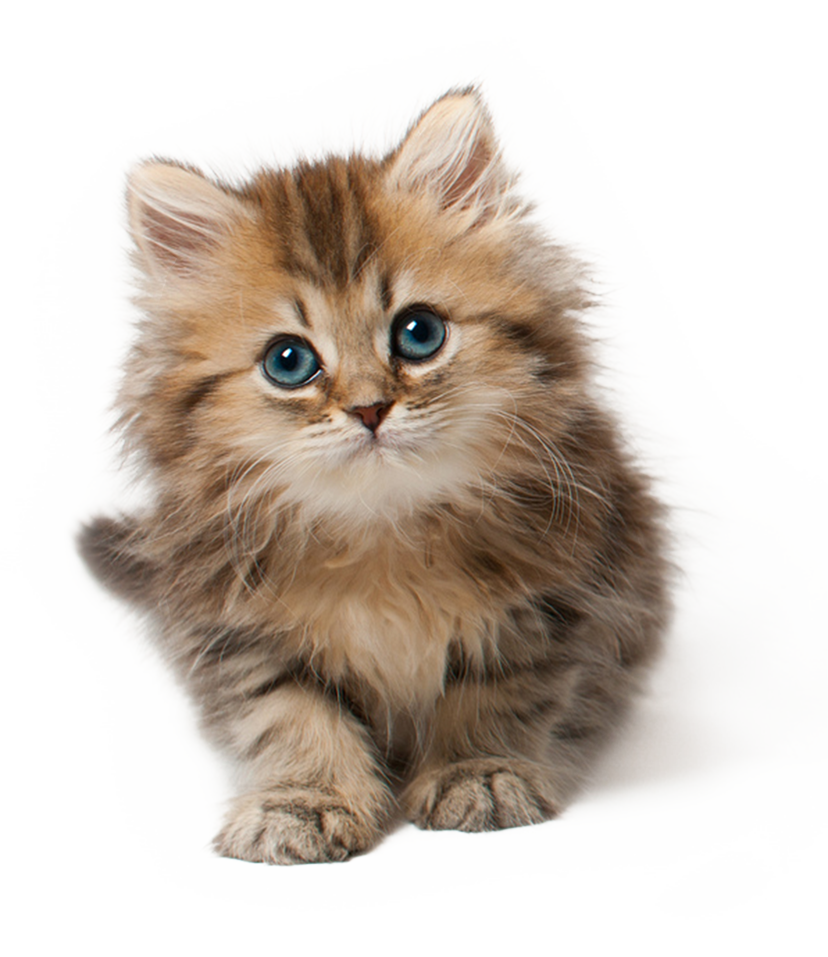 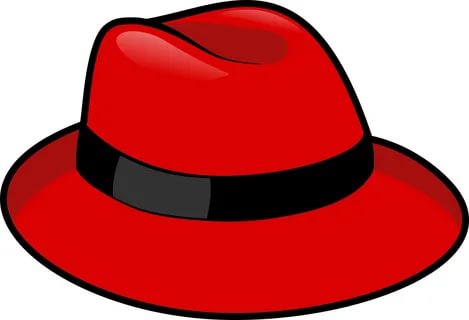 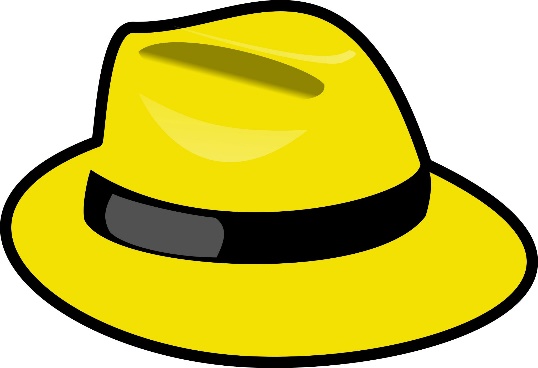 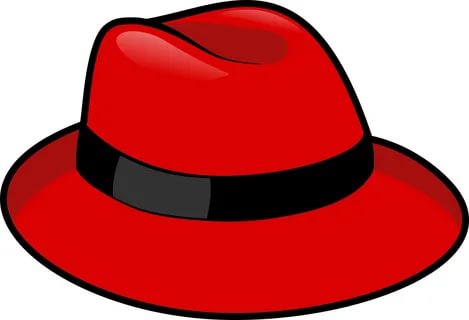 трусливые
любопытные
пугливые
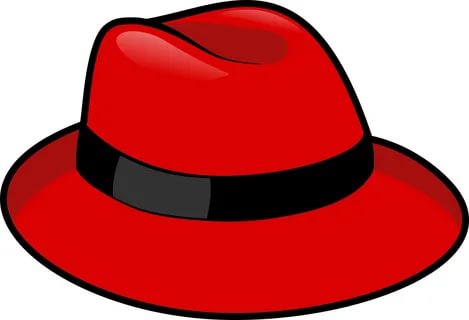 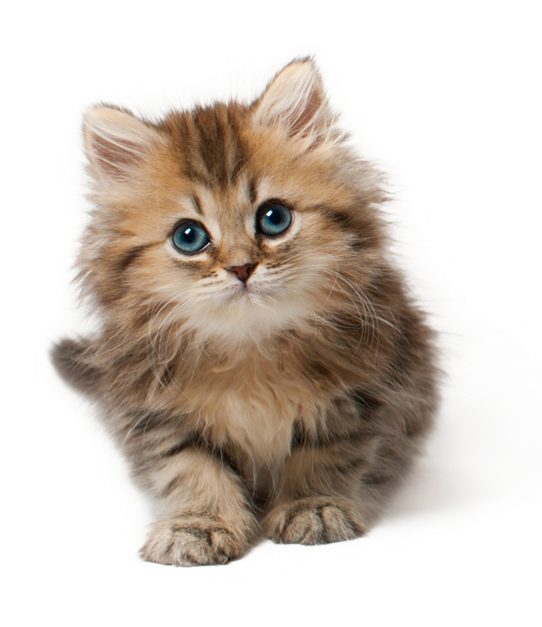 мальчики
смешные
находчивые
боязливые
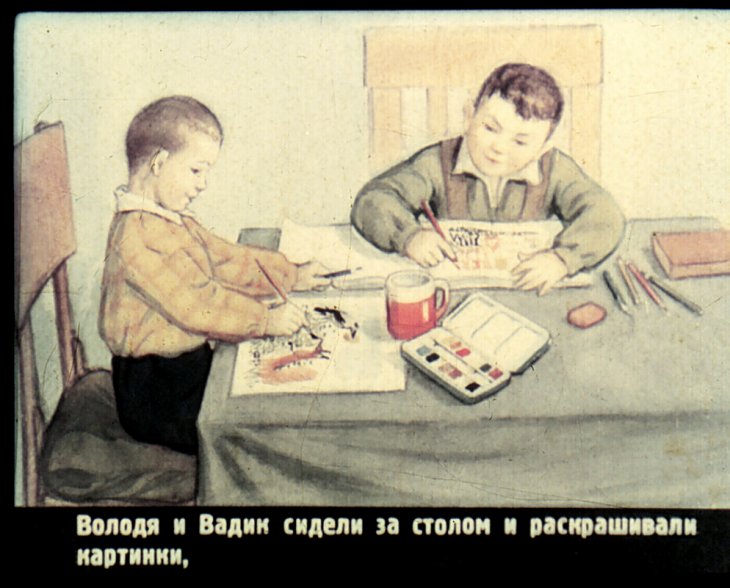 Запишите  чувства мальчиков
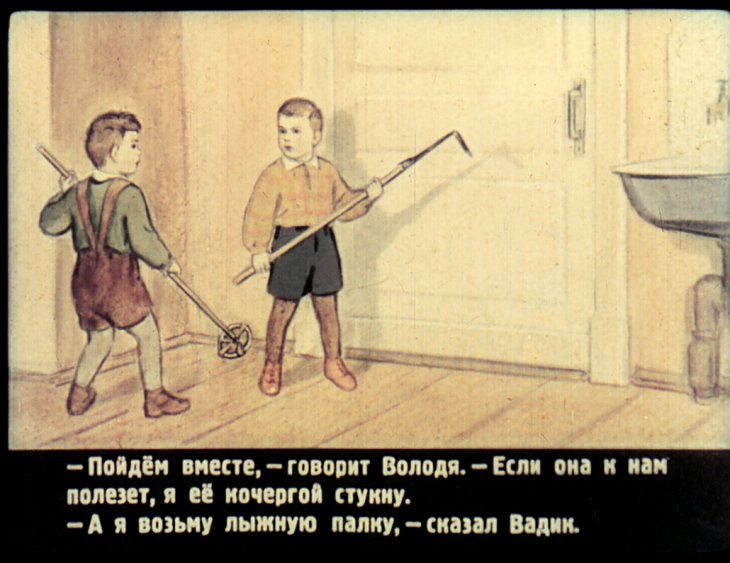 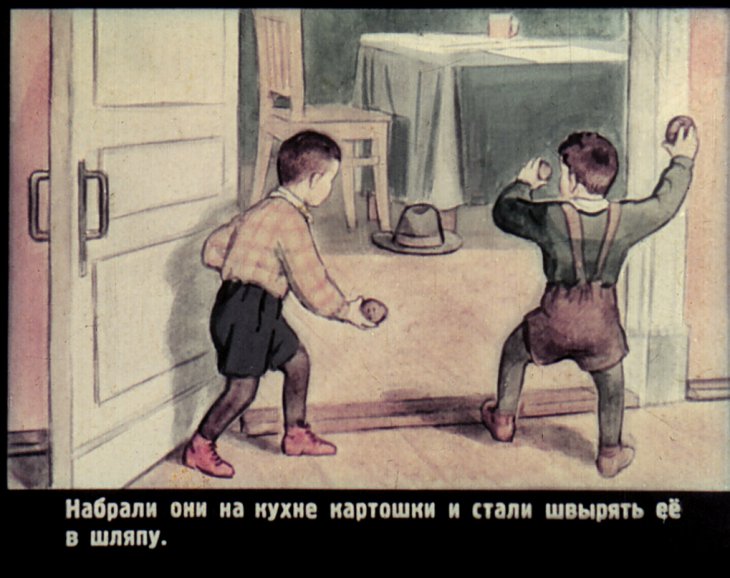 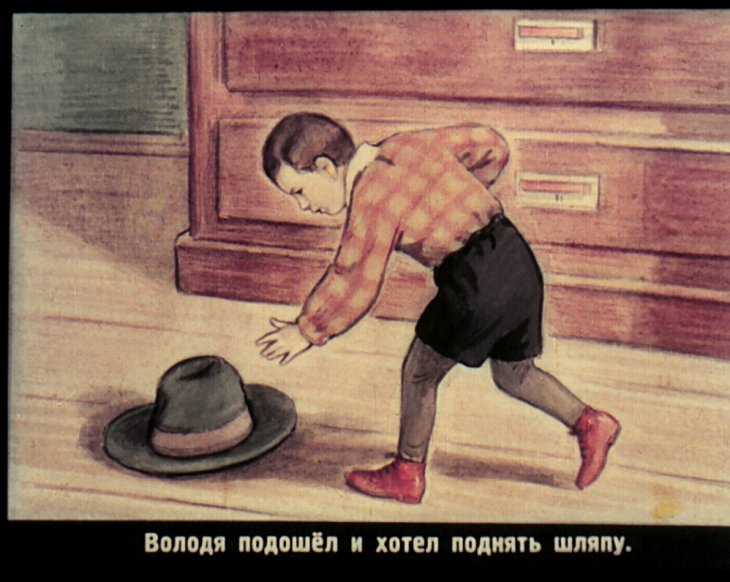 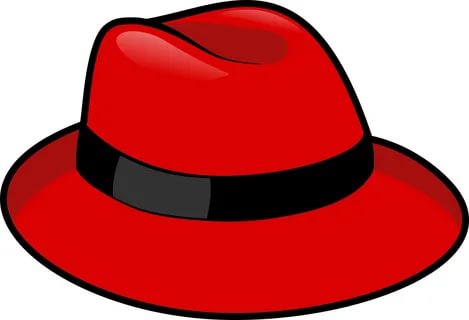 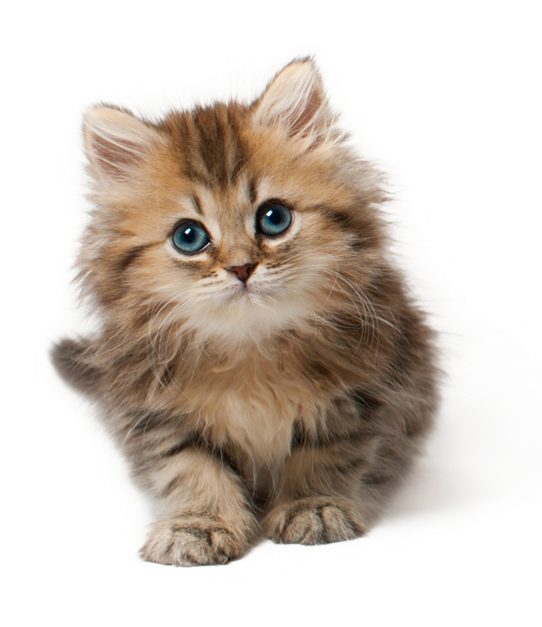 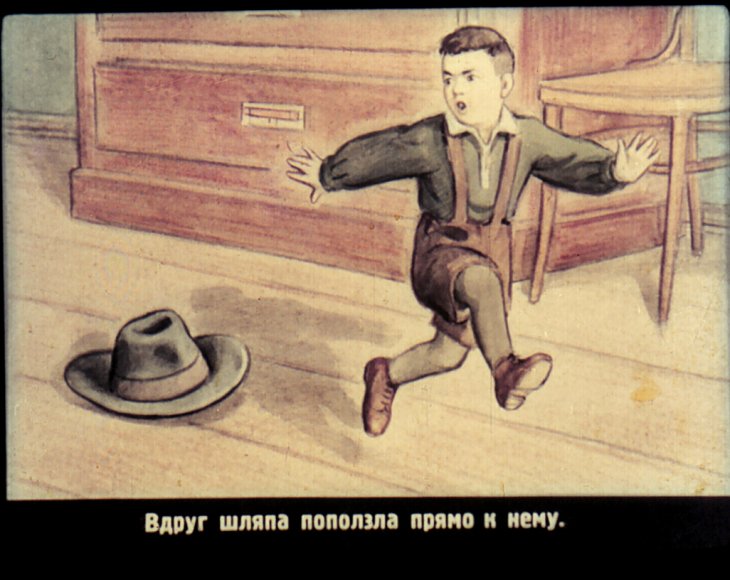 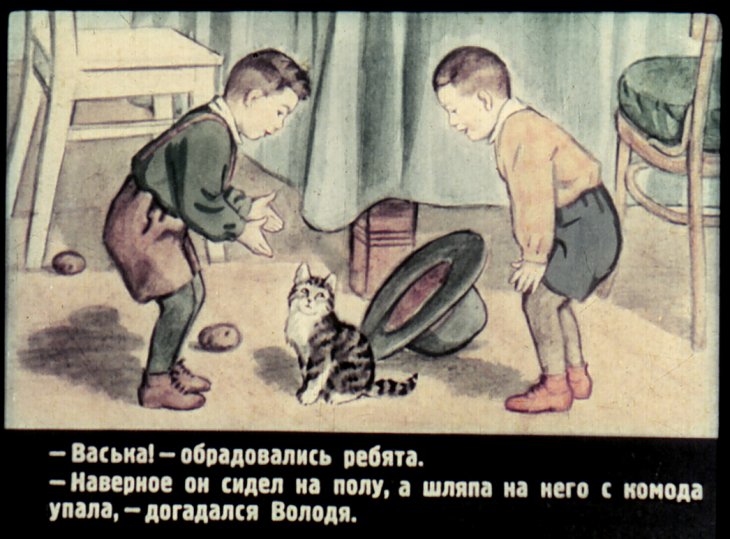 Прочитайте по ролям
Попробуйте передать состояние мальчиков
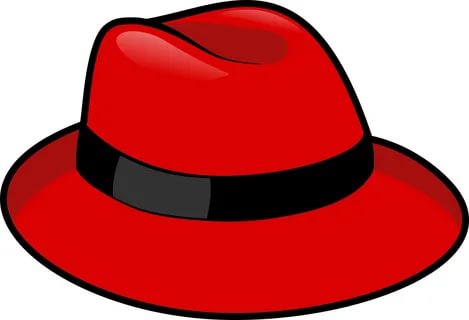 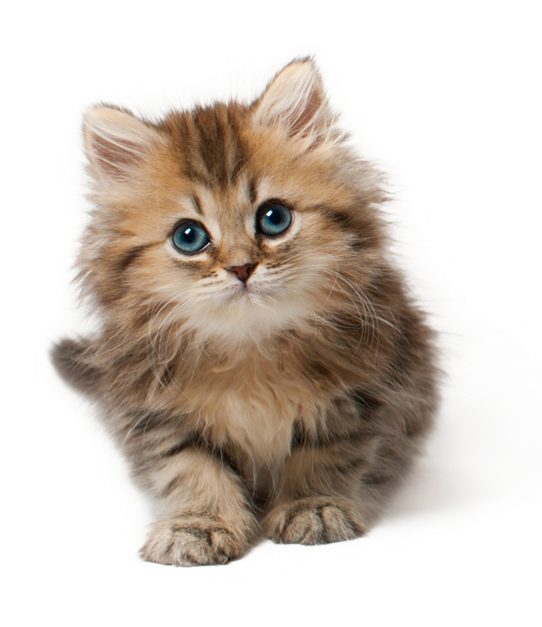 Мне понравилось произведение ….
Мне понравились мальчики…
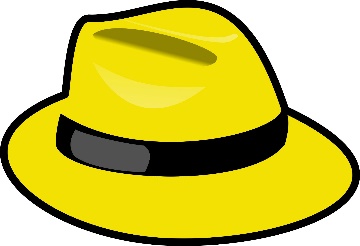 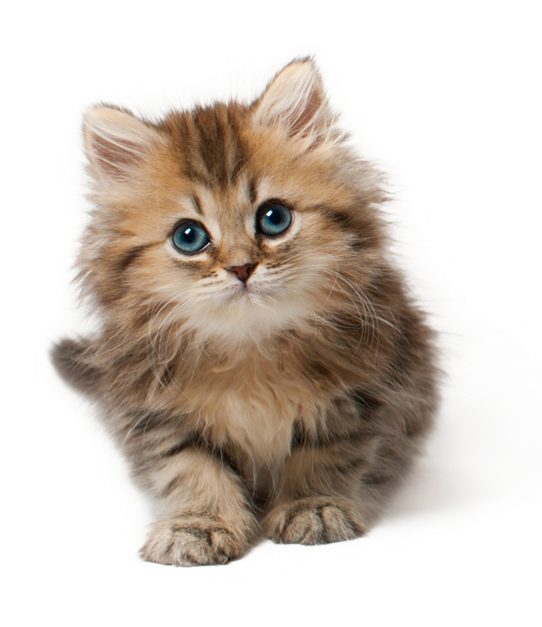 План
Котёнок ловил мух
Шляпа- живая?
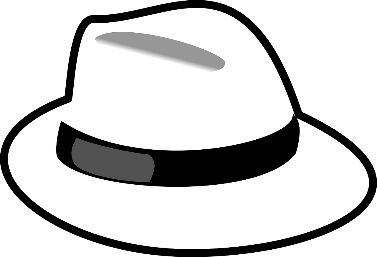 Мальчики атакуют шляпу
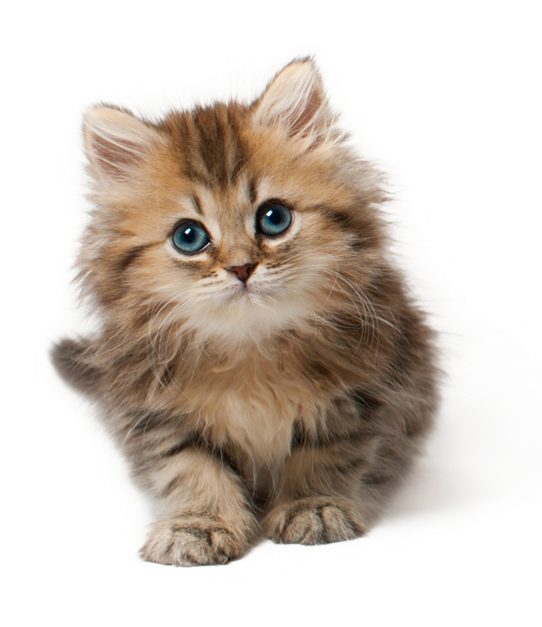 Из-под шляпы высунулся …
Придумайте похожую историю
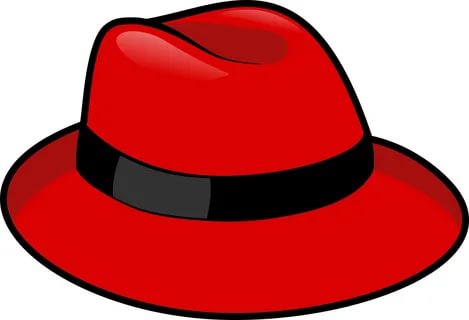 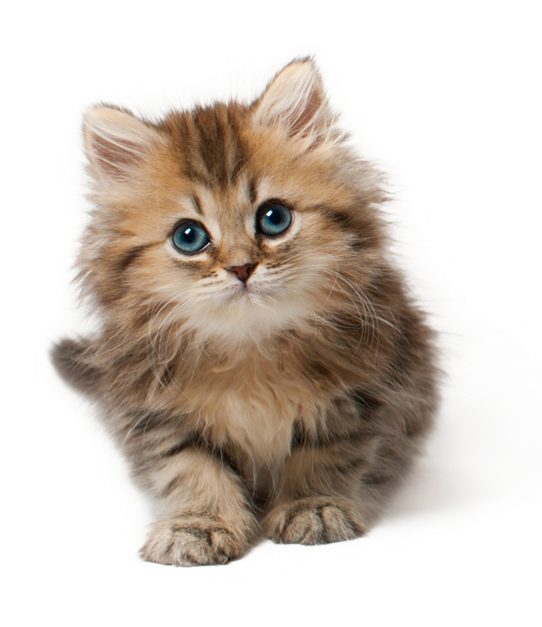 Итог урока
Мне понравился рассказ …
Я бы посоветовал(а) мальчикам…
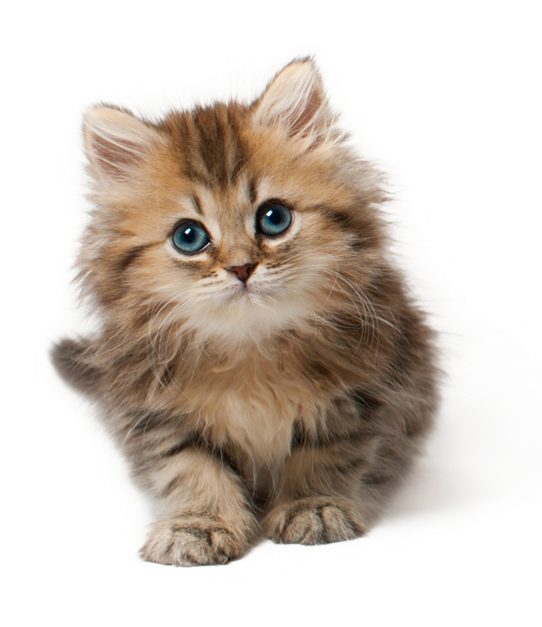 Рекомендую …